Which is faster?
Domestic and wild animals
Domestic                                                                  Wild
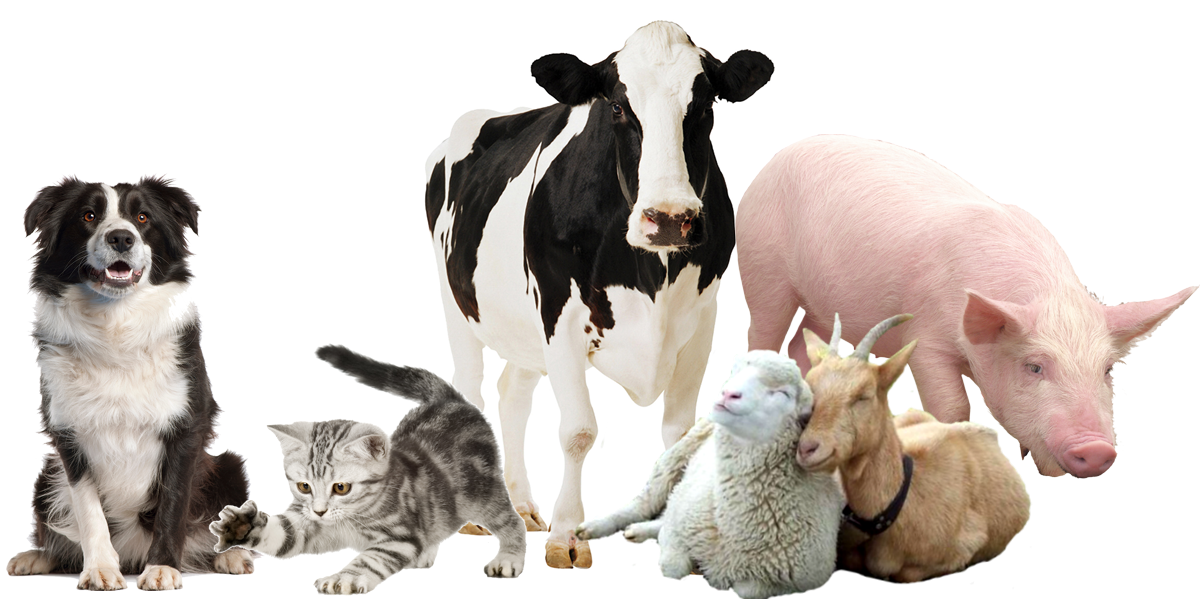 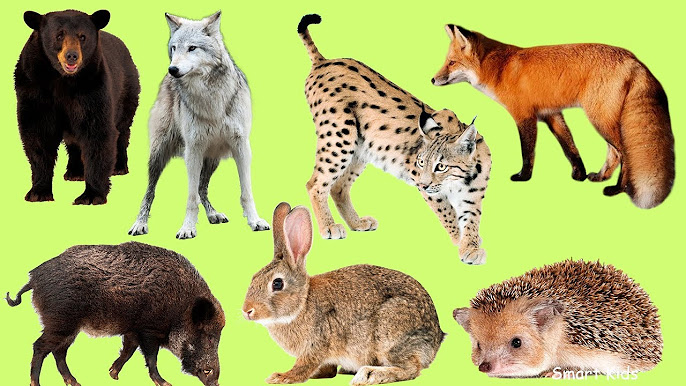 Wild animals
Our aim is to meet and practise vocabulary related to wild animals.
Exercise 1
Deer –d                                         mosquito -j
Tortoise –b                                   chimpanzee -n
Cheetah –c                                   bear - r
Camel – q                                     buffalo -s
Owl – m                                        elephant - t
Dolphin –o                                    snail -a
Cobra –f                                         ant -h
Scorpion – g
Fly - i
Let’s have a rest
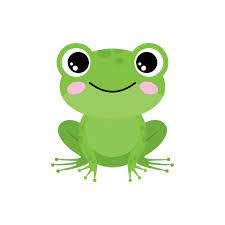 Jump like a frog

Climb like a monkey

Go like a bear

Swim like a fish

Fly like a bird
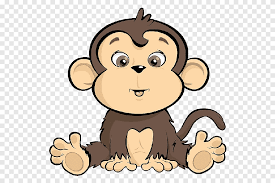 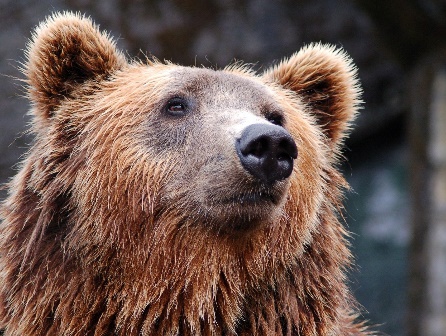 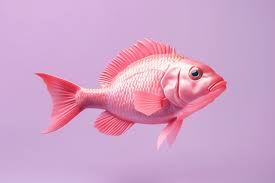 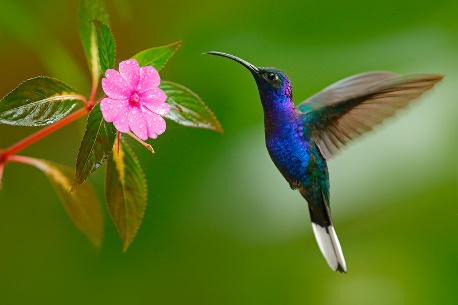 Adjectives
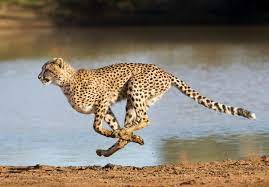 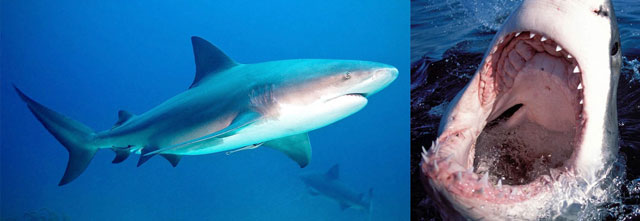 1.Fast [fa:st]        1.


2.Dangerous  [‘deindзeres]                                  2.


3.Intelligent  [in’telidз(e)nt]3.


4.Strong   [stron]                                                                       4.
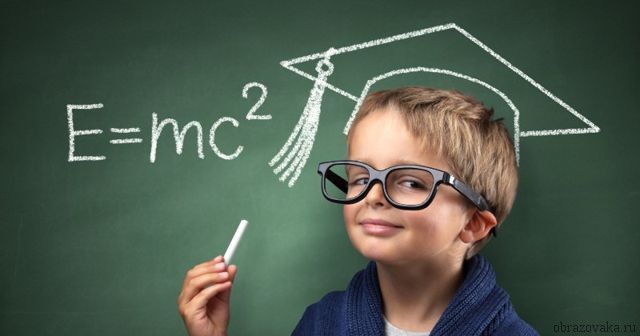 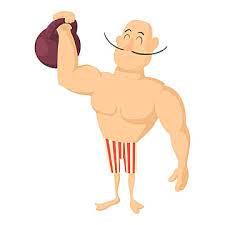 Exercise 3
A tortoise is faster than a snail.
A cheetah is the fastest animal.
A cobra is more dangerous than a scorpion.
A  mosquito is the most dangerous insect.
A dog is more intelligent than a mouse.
A chimpanzee is the most intelligent animal.
A camel is stronger than a horse.
An elephant is the strongest animal.
Riddles
It’s big. It has got a very long nose. It’s grey. It’s the strongest animal.
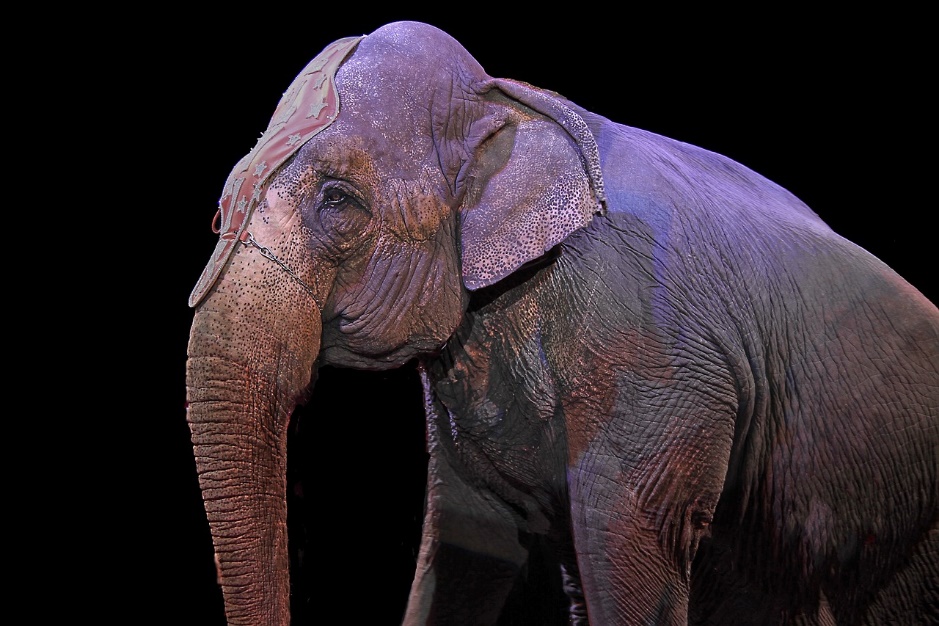 Riddles
It’s not big not small. It’s the fastest animal.
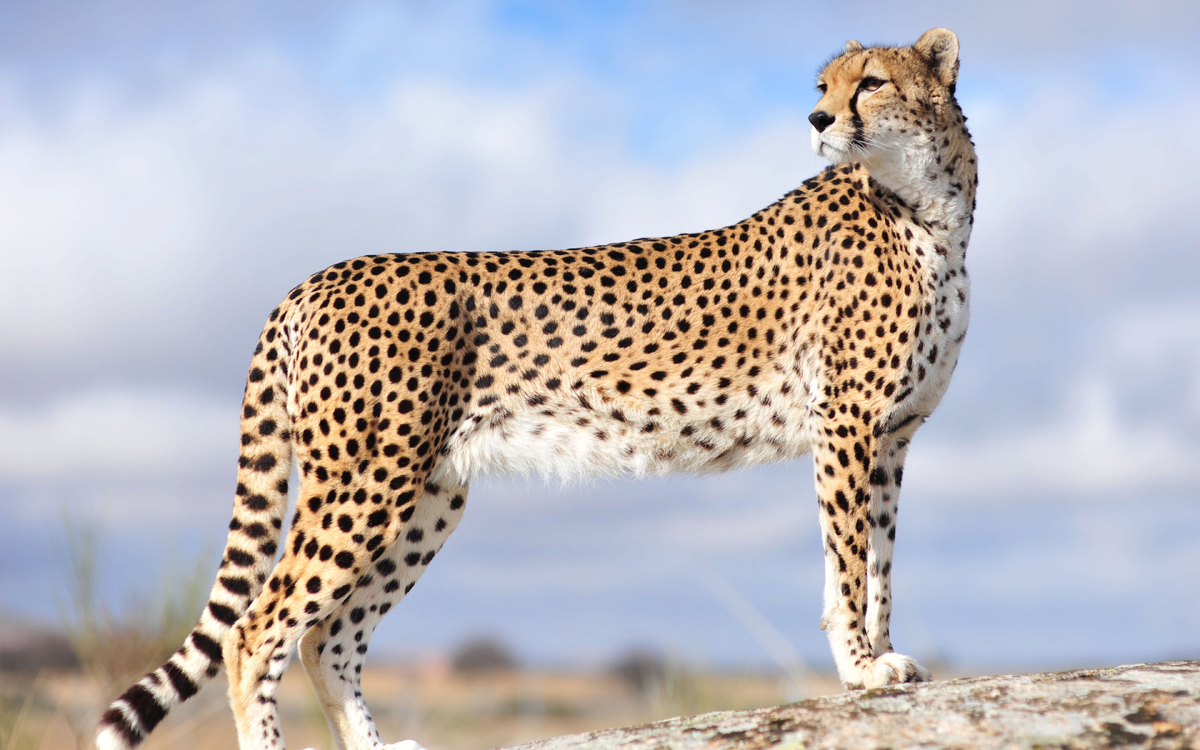 Riddles
It’s small. It’s an insect. It’s the most dangerous insect.
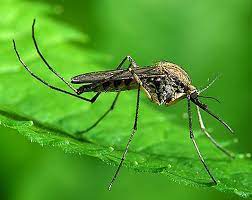 Riddles
It’s small. It’s brown. It’s the most intelligent animal.
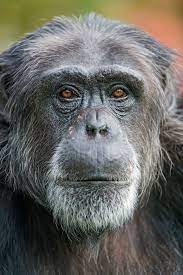 Marks
30-28       “5”
                                       27- 22      “4”
                                        21-16      “3”